Electrical Principles
Topic 3: Solving DC Electrical Circuits
Assumed prior learning
05_01_00
05_01_02
05_02_01
05_03_01
05_04_01
[Speaker Notes: Note for navigation on site: 
This information needs to be taken into account and needs to stated on the LMS, perhaps as part of the introduction?]
Outcomes
By the end of this unit the learner will be able to:
Calculate current, voltage, resistance and power in circuit in combination circuits.
Unit 3.3: Combination Circuits
Introduction
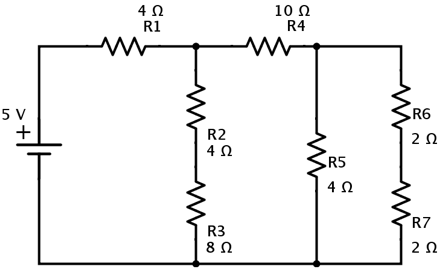 So far in this topic, we have looked at series circuits and parallel circuits.
In this unit, we are going to solve combination circuits – circuits that have series and parallel elements.
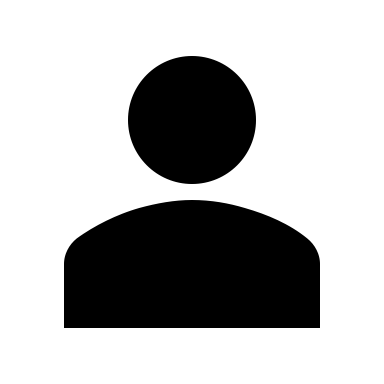 Click on different parts of the image to learn more.
Series and parallel circuits
Before we begin, let’s quickly revise what we know about series and parallel circuits.
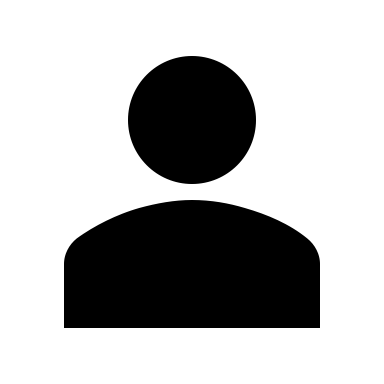 Click on each circuit for a summary of what we know.
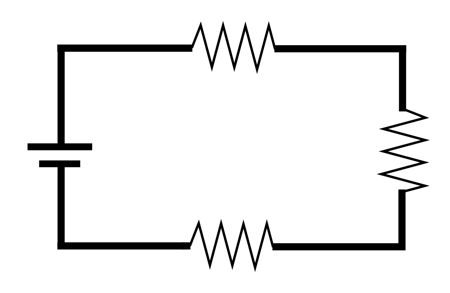 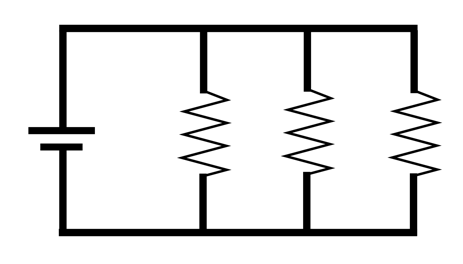 Parallel Circuit
Series Circuit
Series circuit summary
In a series circuit the following are true.
Img04
Img06 from 01_03_01
RT = R1 + R2 + R3
IT = I1 = I2 = I3
VT = V1 + V2 + V3
Parallel circuit summary
In a parallel circuit the following are true.
Img05
Img05 from 01_03_02
VT = V1 = V2 = V3
IT = I1 + I2 + I3
Remember power
Also, remember that we can calculate the power dissipated in a circuit using any of the following three expressions
P = V x I
But V = I x R
∴ P = (I x R) x R
∴ P = I2 x R
But I = V/R
∴ P = V x (V/R)
∴ P = V2/R
Solving combination circuits – example 1
Let’s start with this example.
In this circuit, calculate the:
Total resistance
Voltage drop across R1, R3 and R4
Current through R2, R3 and R5
6Ω
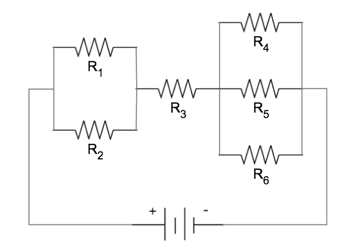 10Ω
18Ω
12Ω
15Ω
22Ω
VT = 12V
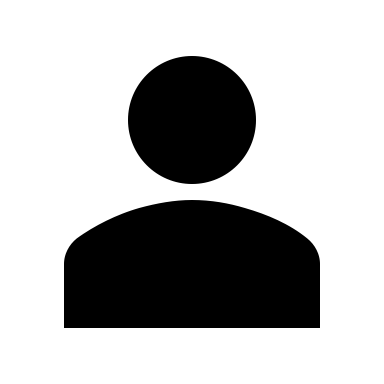 Redraw the circuit on a blank piece of paper.
Solving series circuits – step 1
Img07
Once you have drawn the basic circuit, you need to label it. When dealing with combination circuits, it is important that you label it correctly. This will help later on.
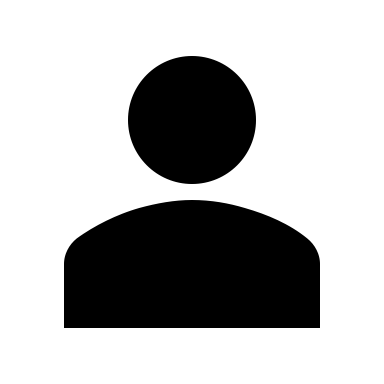 Click on the image to see a full screen version of how you should label your circuit.
Did you notice?
Img07
Just by looking at your labeled image, what can you say about
I3
V1 and V2
V4, V5 and V6?
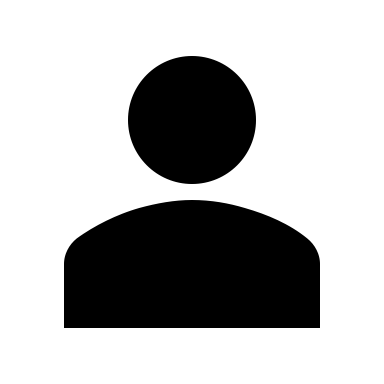 Click on the button to see the answers.
Answers
Solving combination circuits – step 2
R∥1
R∥2
I4
When dealing with combination circuits, the basic strategy is to make them into series circuits by finding the equivalent series resistances of all the parallel parts.
I1
V4
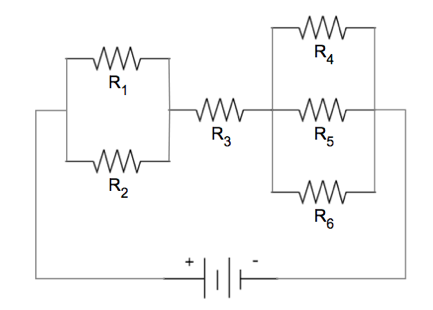 V1
=6Ω
I5
I3
IT
=10Ω
V5
=12Ω
=18Ω
I2
=15Ω
I6
=22Ω
V2
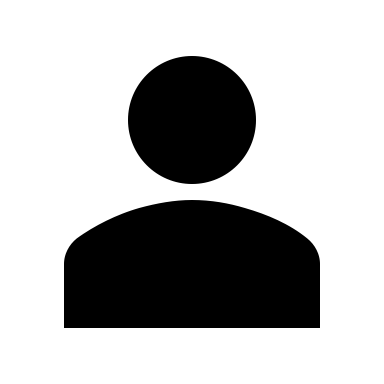 Calculate the resistances of R∥1
and R∥2.
V1
VT = 12V
V∥1
V∥2
Check
R∥2
R∥1
Ω
Ω
Solving combination circuits – step 3
Img08
Now that we have calculated the equivalent resistances of the parallel parts, we can redraw the circuit as a series circuit.
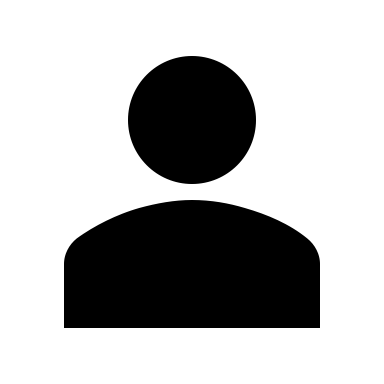 Redraw your circuit as a series circuit and then click on the image to see a full screen version of what your circuit should look like.
Solving combination circuits – step 4
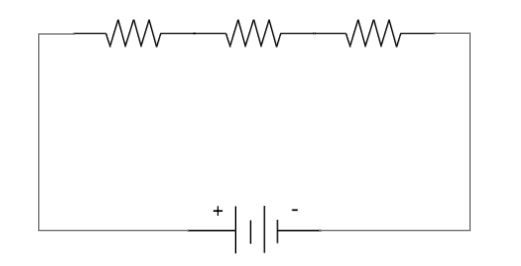 Finally, we can answer the questions. The first question asked you to calculate the total resistance.
I3
IT
V∥2
V∥1
V3
R3=18Ω
R∥2=3.385Ω
R∥1=6Ω
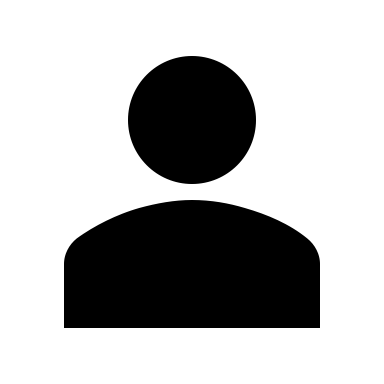 Calculate the total resistance in the circuit.
VT = 12V
Check
Ω
Solving combination circuits – step 4
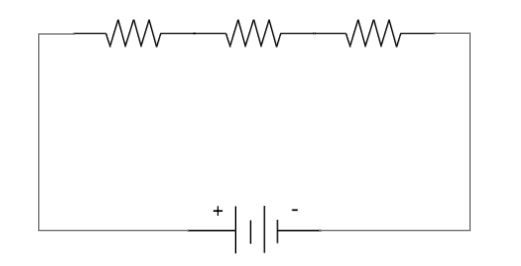 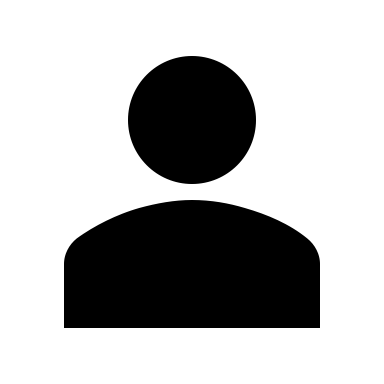 Calculate the voltage drop across R1, R3 and R4.
I3
IT
V∥2
V∥1
V3
R3=18Ω
R∥2=3.385Ω
R∥1=6Ω
Check
V1
V
Check
V3
V
Check
V4
V
VT = 12V
See the full worked solution
Solving combination circuits – step 4
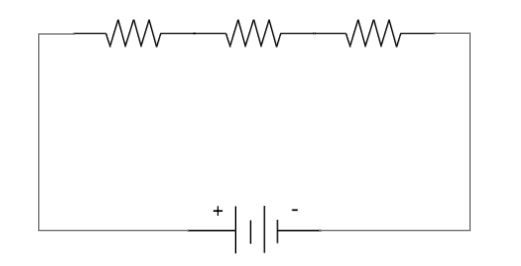 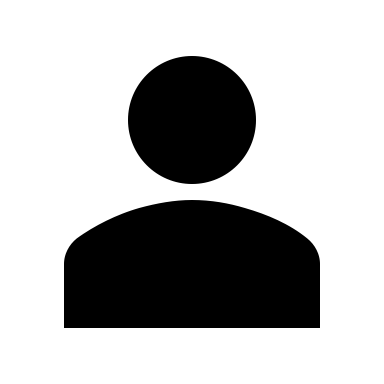 Calculate the current through drop across R2, R3 and R5.
I3
IT
V∥2
V∥1
V3
R3=18Ω
R∥2=3.385Ω
R∥1=6Ω
Check
I2
A
Check
I3
A
Check
I5
A
VT = 12V
See the full worked solution
Solving combination circuits – example 2
R3=34Ω
In this circuit, calculate the:
Resistance of the parallel section
Total resistance;
Power consumed by R1;
Total voltage; and
Voltage across the parallel section.
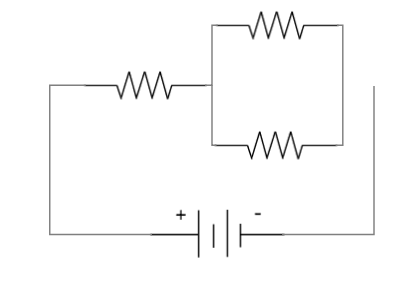 R1=18Ω
R2=42Ω
IT=9A
VT
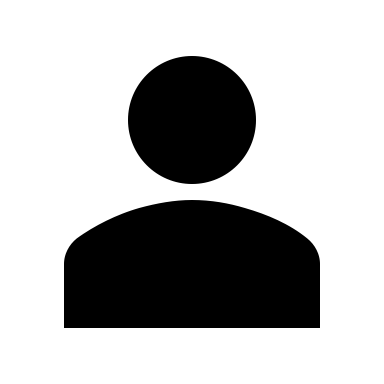 Try the question on your own and then watch the full worked solution.
Full worked solution
Solving combination circuits – example 3
In this circuit, calculate the:
Total resistance in the circuit;
Total current flowing in the circuit; and
The voltage drop across the 950Ω resistor.
790Ω
800Ω
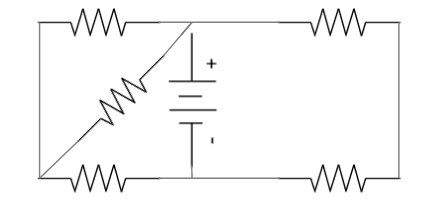 950Ω
200V
900Ω
630Ω
Hint
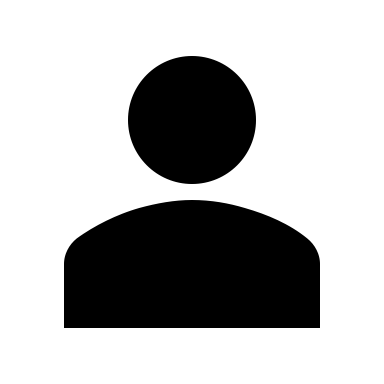 Try the question on your own and then watch the full worked solution.
Full worked solution
This circuit may seem very unusual but it is just an ordinary combination circuit. The first thing you should do is redraw it in the more recognizable combination circuit form.
790Ω
800Ω
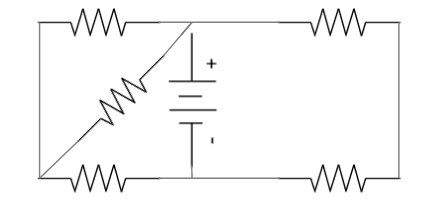 790Ω
950Ω
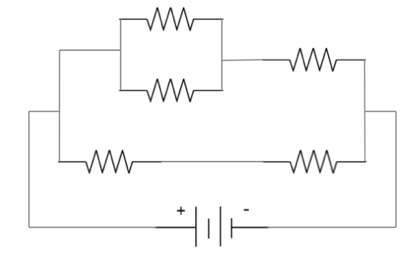 200V
900Ω
950Ω
630Ω
800Ω
900Ω
630Ω
200V
Test Yourself
We have come to the end of this unit. Answer the following questions to make sure you understand resistors in combination circuits.
[Speaker Notes: See 01_03_03_Activity for the original questions. Doc01 = This document must also be formatted into a downloadable worksheet. The memo is 01_03_03_Activity Solutions – see appendix for brief]
Question 1
Two resistors R1 and R2 with values of 15Ω and 10Ω respectively are connected in parallel. This combination is then connected in series to a third resistor, R3, which has a value of 5Ω. The complete circuit is supplied by a 100V DC power source.
Question 1
1.1:
Calculate the resistance of the parallel combination and enter your answer (correct to 3 decimal places) in the space below. Make sure to include the correct units.
[Speaker Notes: Maths cloze question with symbol selector
Correct answer: 6Ω

Feedback:
Correct: Well done. That is correct.
Incorrect. That is not correct. Have a look at the worked solution to see where you went wrong. See 01_03_03_Activity Solutions for full worked solution.]
Question 1
1.2:
Calculate the total resistance of the circuit and enter your answer (correct to 3 decimal places) in the space below. Make sure to include the correct units.
[Speaker Notes: Maths cloze question with symbol selector
Correct Answer: 11Ω

Feedback:
Correct: Well done. That is correct.
Incorrect. That is not correct. Have a look at the worked solution to see where you went wrong. See 01_03_03_Activity Solutions for full worked solution.]
Question 1
1.3:
Calculate the total current in the circuit and enter your answer (correct to 3 decimal places) in the space below. Make sure to include the correct units.
[Speaker Notes: Maths cloze question with symbol selector
Correct Answer: 9.091A

Feedback:
Correct: Well done. That is correct.
Incorrect. That is not correct. Have a look at the worked solution to see where you went wrong. See 01_03_03_Activity Solutions for full worked solution.]
Question 1
1.4:
Calculate the power dissipated by the parallel combination and enter your answer (correct to 3 decimal places) in the space below. Make sure to include the correct units.
[Speaker Notes: Maths cloze question with symbol selector
Correct Answer: 495.878W

Feedback:
Correct: Well done. That is correct.
Incorrect. That is not correct. Have a look at the worked solution to see where you went wrong. See 01_03_03_Activity Solutions for full worked solution.]
Question 1
1.5:
Calculate voltage drop across R3 and enter your answer (correct to 3 decimal places) in the space below. Make sure to include the correct units.
[Speaker Notes: Maths cloze question with symbol selector
Correct Answer: 45.455V

Feedback:
Correct: Well done. That is correct.
Incorrect. That is not correct. Have a look at the worked solution to see where you went wrong. See 01_03_03_Activity Solutions for full worked solution.]
Question 2
Study the circuit and then answer the questions that follow.
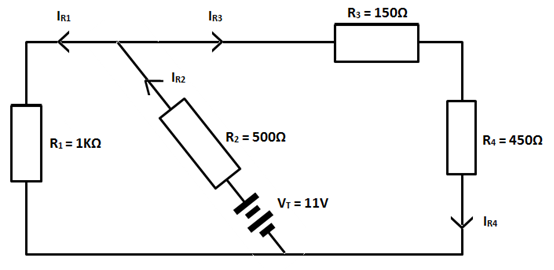 Question 2
2.1:
Calculate the total resistance (RT) of the circuit and enter your answer (correct to 3 decimal places) in the space below. Make sure to include the correct units.
[Speaker Notes: Maths cloze question with symbol selector
Correct Answer: 875Ω

Feedback:
Correct: Well done. That is correct.
Incorrect. That is not correct. Have a look at the worked solution to see where you went wrong. See 01_03_03_Activity Solutions for full worked solution.]
Question 2
2.2:
Calculate the current IR2 and enter your answer (correct to 3 decimal places) in the space below. Make sure to include the correct units.
[Speaker Notes: Maths cloze question with symbol selector
Correct Answer: 0.013A or 13mA

Feedback:
Correct: Well done. That is correct.
Incorrect. That is not correct. Have a look at the worked solution to see where you went wrong. See 01_03_03_Activity Solutions for full worked solution.]
Question 2
2.3:
Calculate the voltage drop VR2 and enter your answer (correct to 3 decimal places) in the space below. Make sure to include the correct units.
[Speaker Notes: Maths cloze question with symbol selector
Correct Answer: 6.5V

Feedback:
Correct: Well done. That is correct.
Incorrect. That is not correct. Have a look at the worked solution to see where you went wrong. See 01_03_03_Activity Solutions for full worked solution.]
Question 2
2.4:
Calculate the voltage drop VR1 and enter your answer (correct to 3 decimal places) in the space below. Make sure to include the correct units.
[Speaker Notes: Maths cloze question with symbol selector
Correct Answer: 4.5V

Feedback:
Correct: Well done. That is correct.
Incorrect. That is not correct. Have a look at the worked solution to see where you went wrong. See 01_03_03_Activity Solutions for full worked solution.]
Question 2
2.5:
Calculate the value of the current IR1 and enter your answer (correct to 3 decimal places) in the space below. Make sure to include the correct units.
[Speaker Notes: Maths cloze question with symbol selector
Correct Answer: 0.005A or 4.5mA

Feedback:
Correct: Well done. That is correct.
Incorrect. That is not correct. Have a look at the worked solution to see where you went wrong. See 01_03_03_Activity Solutions for full worked solution.]
Question 2
2.6:
Calculate the power consumed by the resistor R4 and enter your answer (correct to 3 decimal places) in the space below. Make sure to include the correct units.
[Speaker Notes: Maths cloze question with symbol selector
Correct Answer: 32.5mW or 0.033W

Feedback:
Correct: Well done. That is correct.
Incorrect. That is not correct. Have a look at the worked solution to see where you went wrong. See 01_03_03_Activity Solutions for full worked solution.]
Question 3
The DC circuit has a supply voltage of 60V. A voltmeter is connected across the 2K2Ω resistor. Analyse the circuit and then answer the following questions.
Question 3
3.1:
Calculate the total resistance of the circuit and enter your answer (correct to 3 decimal places) in the space below. Make sure to include the correct units.
[Speaker Notes: Maths cloze question with symbol selector
Correct Answer: 468.613Ω

Feedback:
Correct: Well done. That is correct.
Incorrect. That is not correct. Have a look at the worked solution to see where you went wrong. See 01_03_03_Activity Solutions for full worked solution.]
Question 3
3.2:
Calculate the total current in the circuit and enter your answer (correct to 3 decimal places) in the space below. Make sure to include the correct units.
[Speaker Notes: Maths cloze question with symbol selector
Correct Answer: 0.128A or 128mA

Feedback:
Correct: Well done. That is correct.
Incorrect. That is not correct. Have a look at the worked solution to see where you went wrong. See 01_03_03_Activity Solutions for full worked solution.]
Question 3
3.3:
Calculate the voltage across the 2K2Ω resistor and enter your answer (correct to 3 decimal places) in the space below. Make sure to include the correct units.
[Speaker Notes: Maths cloze question with symbol selector
Correct Answer: 36.96V

Feedback:
Correct: Well done. That is correct.
Incorrect. That is not correct. Have a look at the worked solution to see where you went wrong. See 01_03_03_Activity Solutions for full worked solution.]
Question 4
Study the circuit and then answer the question that follow.
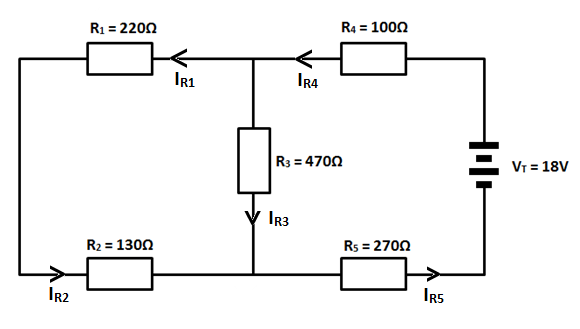 Question 4
4.1:
Calculate the total resistance (RT) of the circuit and enter your answer (correct to 3 decimal places) in the space below. Make sure to include the correct units.
[Speaker Notes: Maths cloze question with symbol selector
Correct Answer: 570.61Ω

Feedback:
Correct: Well done. That is correct.
Incorrect. That is not correct. Have a look at the worked solution to see where you went wrong. See 01_03_03_Activity Solutions for full worked solution.]
Question 4
4.2:
Calculate the value of the current IR4 and enter your answer (correct to 3 decimal places) in the space below. Make sure to include the correct units.
[Speaker Notes: Maths cloze question with symbol selector
Correct Answer: 0.032A or 32mA

Feedback:
Correct: Well done. That is correct.
Incorrect. That is not correct. Have a look at the worked solution to see where you went wrong. See 01_03_03_Activity Solutions for full worked solution.]
Question 4
4.3:
Calculate the value of the voltage drop VR4 and enter your answer (correct to 3 decimal places) in the space below. Make sure to include the correct units.
[Speaker Notes: Maths cloze question with symbol selector
Correct Answer: 3.2V

Feedback:
Correct: Well done. That is correct.
Incorrect. That is not correct. Have a look at the worked solution to see where you went wrong. See 01_03_03_Activity Solutions for full worked solution.]
Question 4
4.4:
Calculate the value of the voltage drop VR5 and enter your answer (correct to 3 decimal places) in the space below. Make sure to include the correct units.
[Speaker Notes: Maths cloze question with symbol selector
Correct Answer: 8.64V

Feedback:
Correct: Well done. That is correct.
Incorrect. That is not correct. Have a look at the worked solution to see where you went wrong. See 01_03_03_Activity Solutions for full worked solution.]
Question 4
4.5:
Calculate the value of the voltage drop VR3 and enter your answer (correct to 3 decimal places) in the space below. Make sure to include the correct units.
[Speaker Notes: Maths cloze question with symbol selector
Correct Answer: 6.42V

Feedback:
Correct: Well done. That is correct.
Incorrect. That is not correct. Have a look at the worked solution to see where you went wrong. See 01_03_03_Activity Solutions for full worked solution.]
Question 4
4.6:
Calculate the value of the current IR1 and enter your answer (correct to 3 decimal places) in the space below. Make sure to include the correct units.
[Speaker Notes: Maths cloze question with symbol selector
Correct Answer: 0.018A or 18mA

Feedback:
Correct: Well done. That is correct.
Incorrect. That is not correct. Have a look at the worked solution to see where you went wrong. See 01_03_03_Activity Solutions for full worked solution.]
Image Briefing – Img07
When working with combination circuits, you must also label the portions of the circuit that are in parallel. In this case, we have labeled them R∥1 and R∥2.
R∥1
R∥2
I4
I1
V4
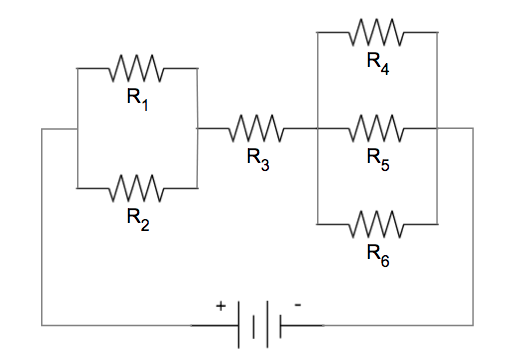 V1
=6Ω
I5
I3
IT
=10Ω
V5
=12Ω
=18Ω
I2
=15Ω
I6
=22Ω
V2
V1
VT = 12V
V∥1
V∥2
Image Briefing – Img08
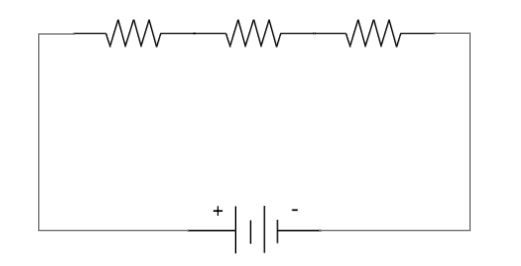 I3
IT
V∥2
V∥1
V3
R3=18Ω
R∥2=3.385Ω
R∥1=6Ω
VT = 12V
Video Briefing – Vid01
Create a screencast video presented by an expert presenter. The presenter needs to work through the calculations for calculating the voltage drop across R1, R3 and R4.
Video Briefing – Vid02
Create a screencast video presented by an expert presenter. The presenter needs to work through the calculations for calculating the voltage drop across I1, I3 and I5.
Video Briefing – Vid03
Create a screencast video presented by an expert presenter. The presenter needs to work through example 2 as follows, using the Img08 as a basis. Check the answers with http://http://everycircuit.com/circuit/5047957555773440.
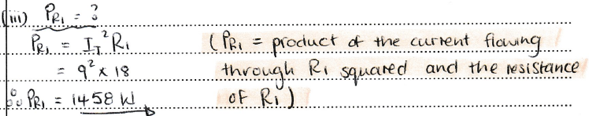 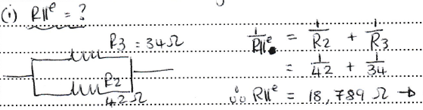 V1
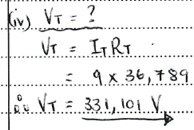 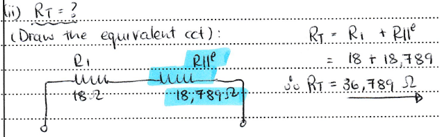 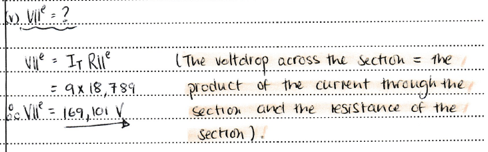 Video Briefing – Vid04 (1 of 2)
Create a screencast video presented by an expert presenter. The presenter needs to work through example 2 as follows, using the Img08 as a basis. Check the answers with http://everycircuit.com/circuit/4915314839257088.

First redraw the circuit…
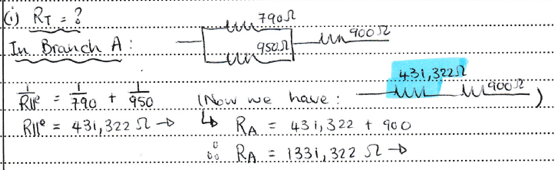 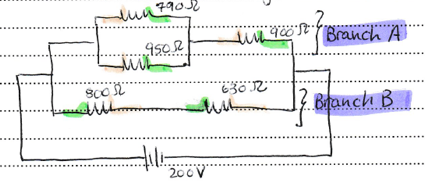 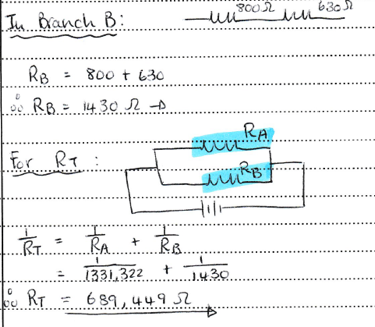 Video Briefing – Vid04 (2 of 2)
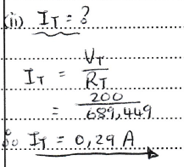 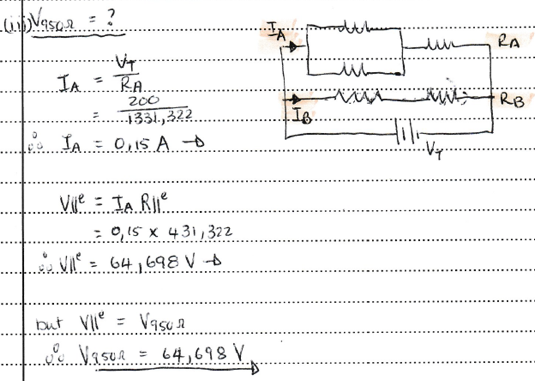 Document Briefing – Doc01
Create a worksheet based on 01_03_03_Activity and a worked solutions memo based on 01_03_03_Activity Solutions